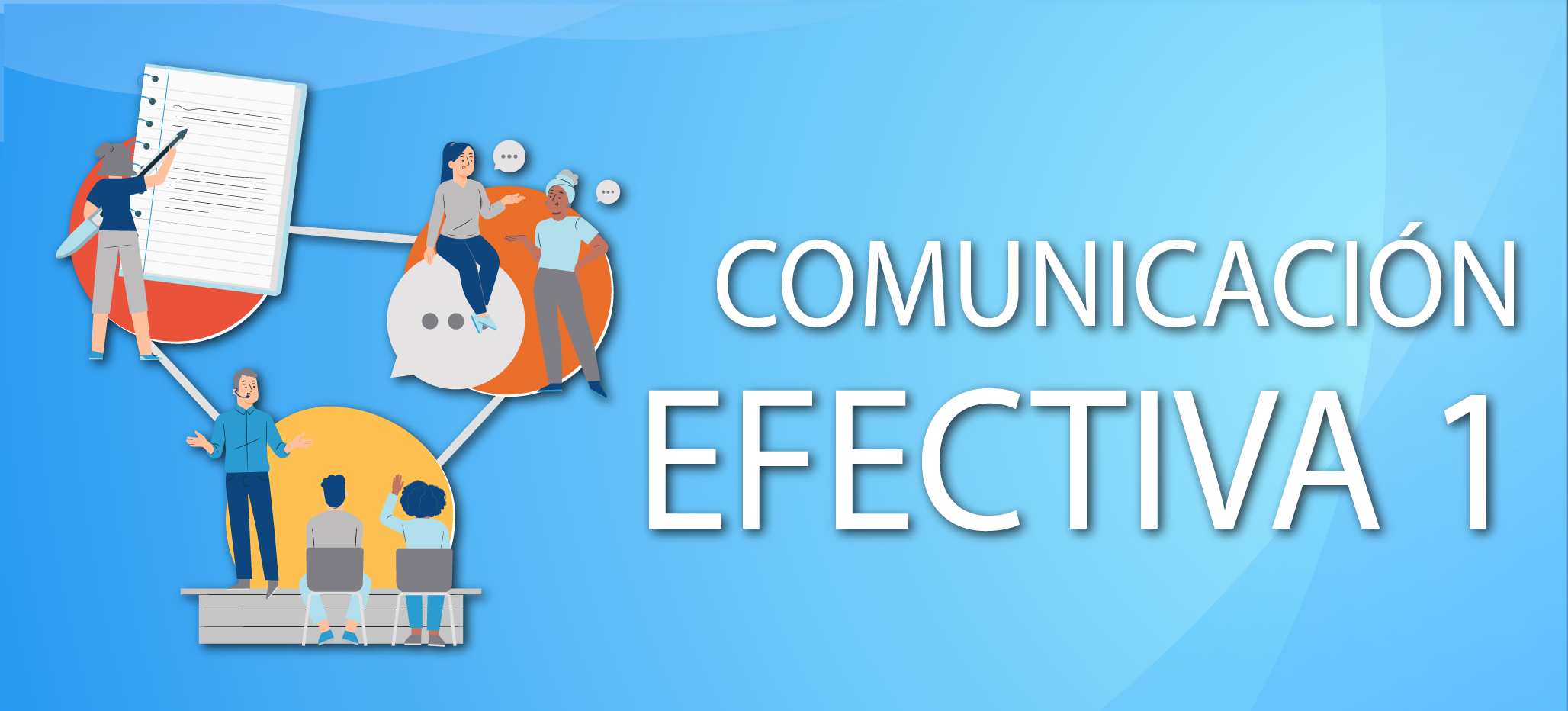 https://www.google.com/search?q=Teorias+de+la+comuniacion+youtube&oq=Teorias+de+la+comuniacion+youtube&gs_lcrp=EgZjaHJvbWUyBggAEEUYOTIJCAEQIRgKGKABMgkIAhAhGAoYoAEyBwgDECEYnwXSAQozMjExMmowajE1qAIIsAIB8QUPKS3kIANvXw&sourceid=chrome&ie=UTF-8#fpstate=ive&vld=cid:f4dfd1ff,vid:kYchdqR0ZZU,st:0
PhD Edith Liccioni
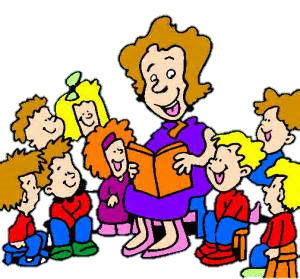 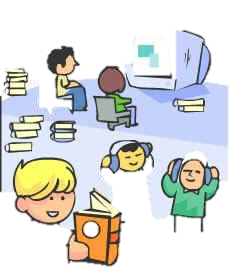 Tipos de comunicación
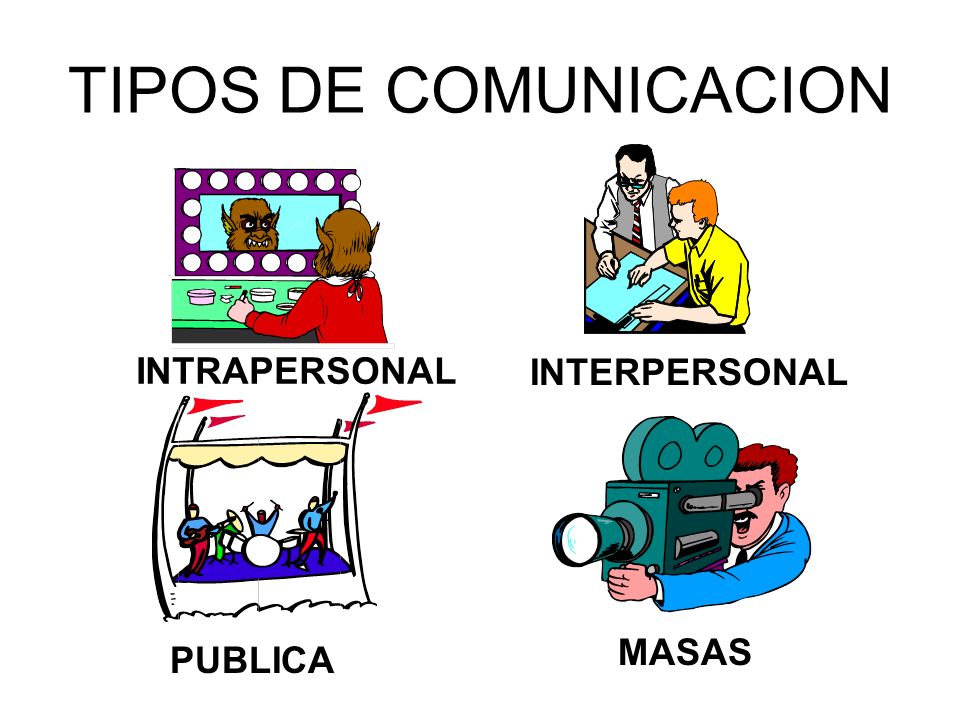 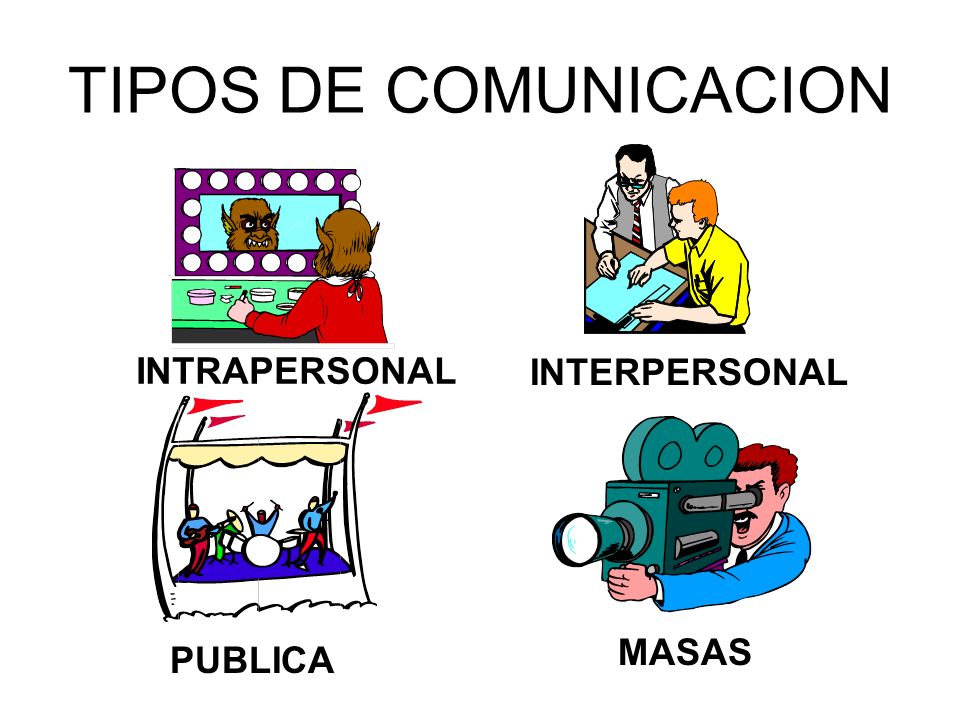 comunicación
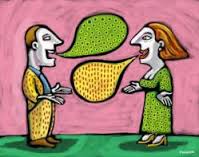 Directa 
Indirecta
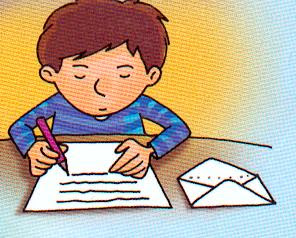 Directa
Ejemplo:
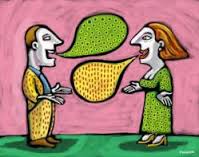 La comunicación directa  es aquella que realizamos frente a frente sin intermediarios con inmediatez temporal y espacial nos permite expresar emociones por medio del lenguaje corporal pues el receptor tiene la facilidad de observarnos.
En la comunicación directa el emisor genera un mensaje y le receptor lo decodifica de manera instantánea.
Indirecta
Ejemplo:
la comunicación indirecta se da cuando el emisor y el receptor no se encuentran físicamente juntos por lo que necesitan una herramienta para transmitirse el mensaje deseado, ya sea una carta, una computadora conectada a internet o un celular.
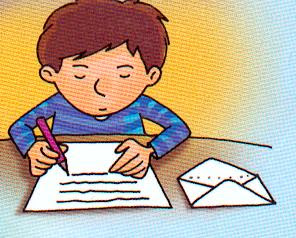 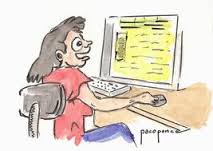 comunicación 
Unilateral 
y 
Bilateral
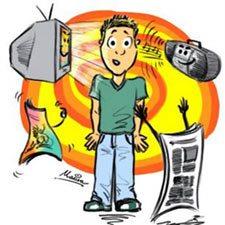 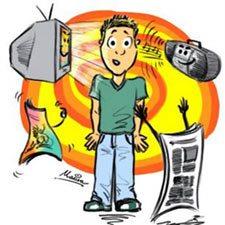 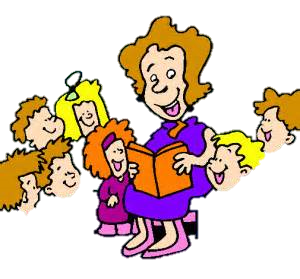 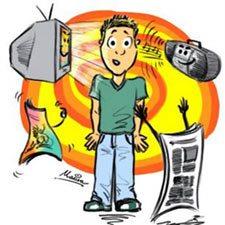 Unilateral
Ejemplo:
la comunicación unilateral es el acto comunicativo en donde el emisor emite un mensaje y el receptor solo lo recibe por ejemplo: al observar la televisión escuchar radio etcétera recibimos información del emisor y nosotros no conseguimos entablar un conversación con el así que solo podemos escucharlo
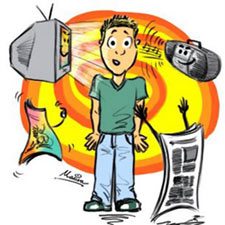 Bilateral
Ejemplo:
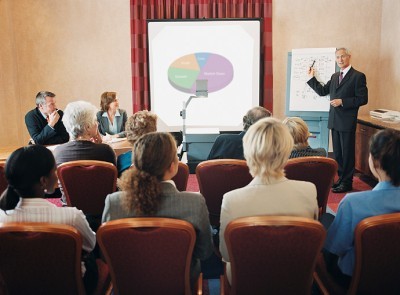 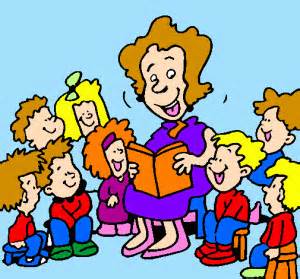 la comunicación bilateral es el acto comunicativo en donde el emisor emite un mensaje, el receptor lo decodifica, y responde ahora convirtiéndose  en emisor y hay una retroalimentación.
comunicación
 
privada 
 publica
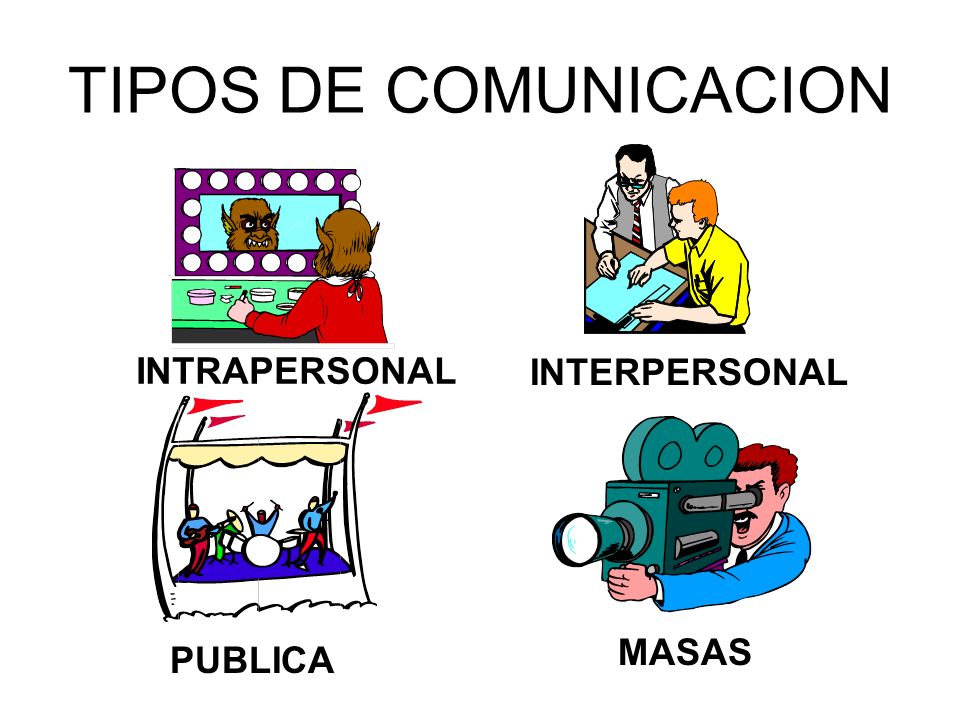 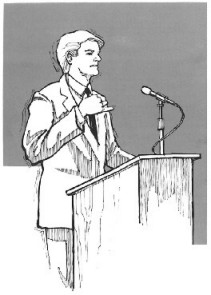 privada
Ejemplo:
la comunicación privada la realizaremos al escribir un mensaje una carta o hablar con un numero determinado de personas. tiene por objetivo entablar una relación mas conveniente entre los hablantes este tipo de comunicación se caracteriza por ser mas cerrada, personalizada, restringida, concreta y discreta .
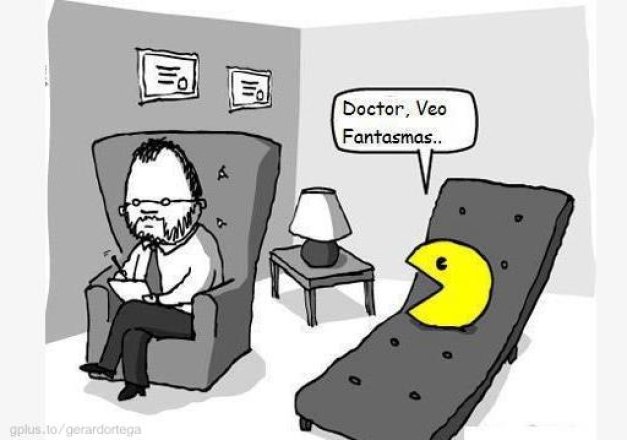 publica
Ejemplo:
la comunicación publica nos permite enviar información a una gran cantidad de personas. el mensaje que queremos comunicar se da en un ámbito abierto y de manera general es decir para las persona que quieran escucharlo.
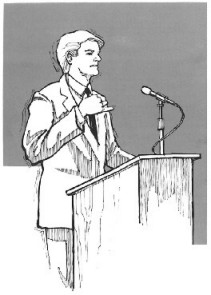 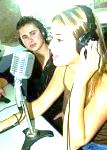 comunicación

Masiva
Masiva
Ejemplo:
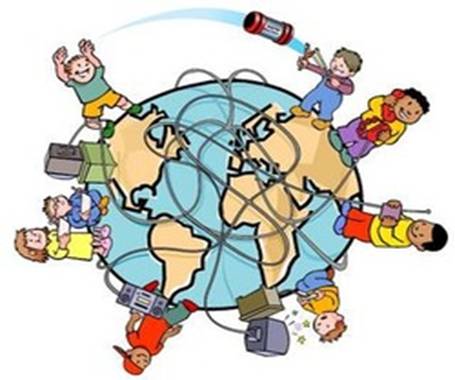 La comunicación masiva es toda aquella comunicación que llega a las masas. Los medios de comunicación, políticos, empresas y otros, estos se manifiestan mediante el internet, la televisión, etc., para extenderlo en todo el mundo.
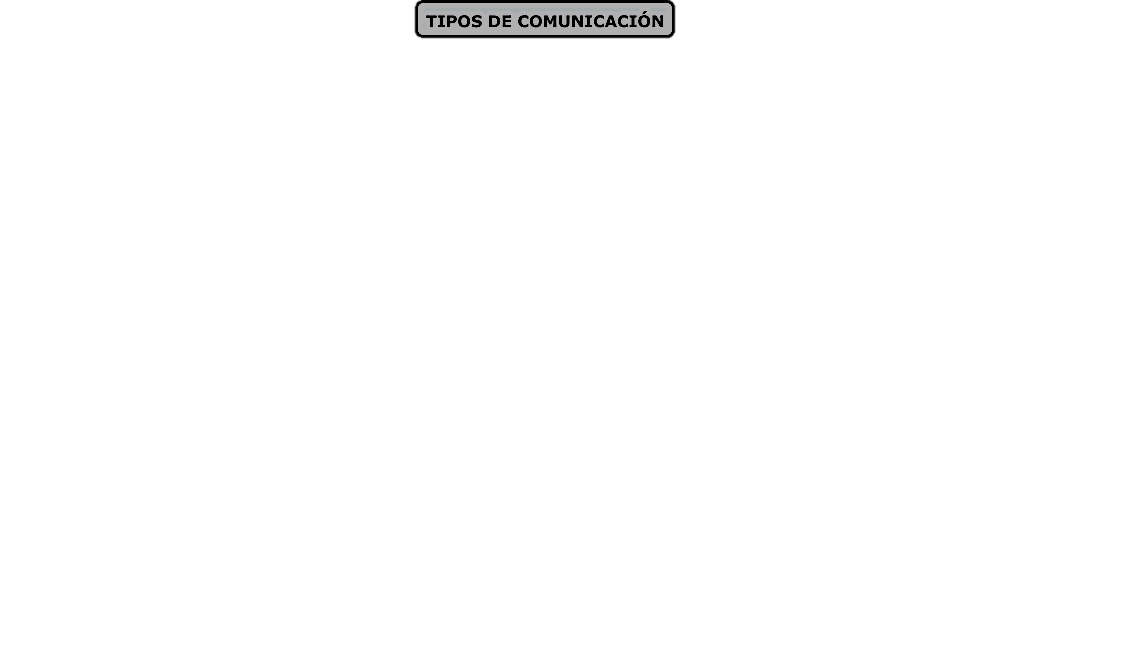 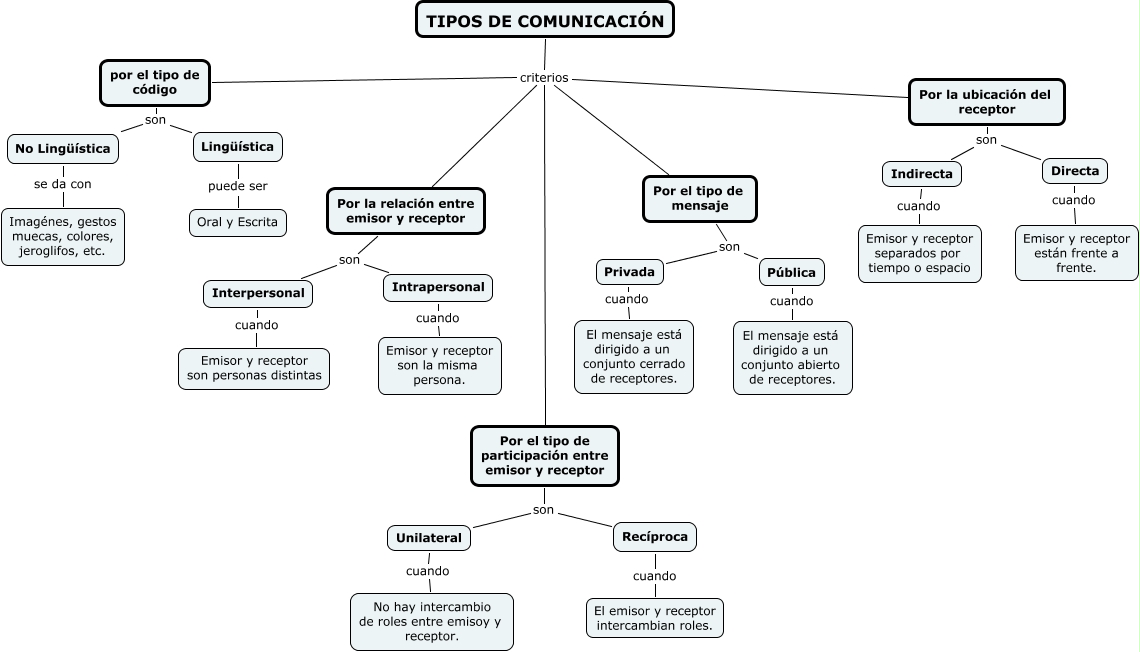 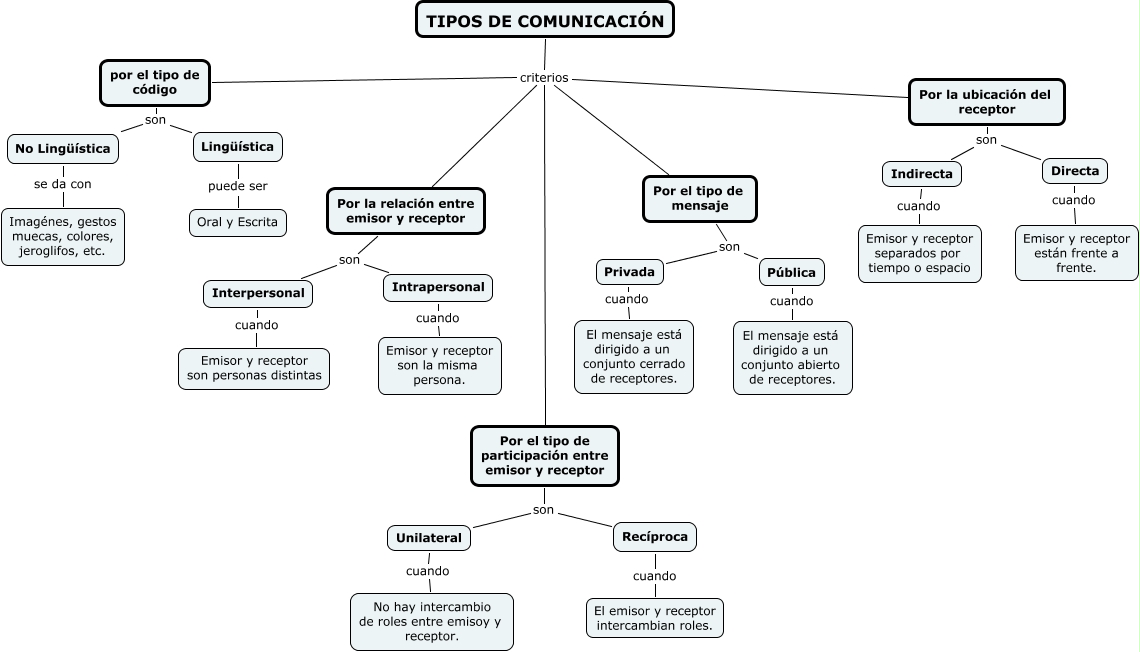 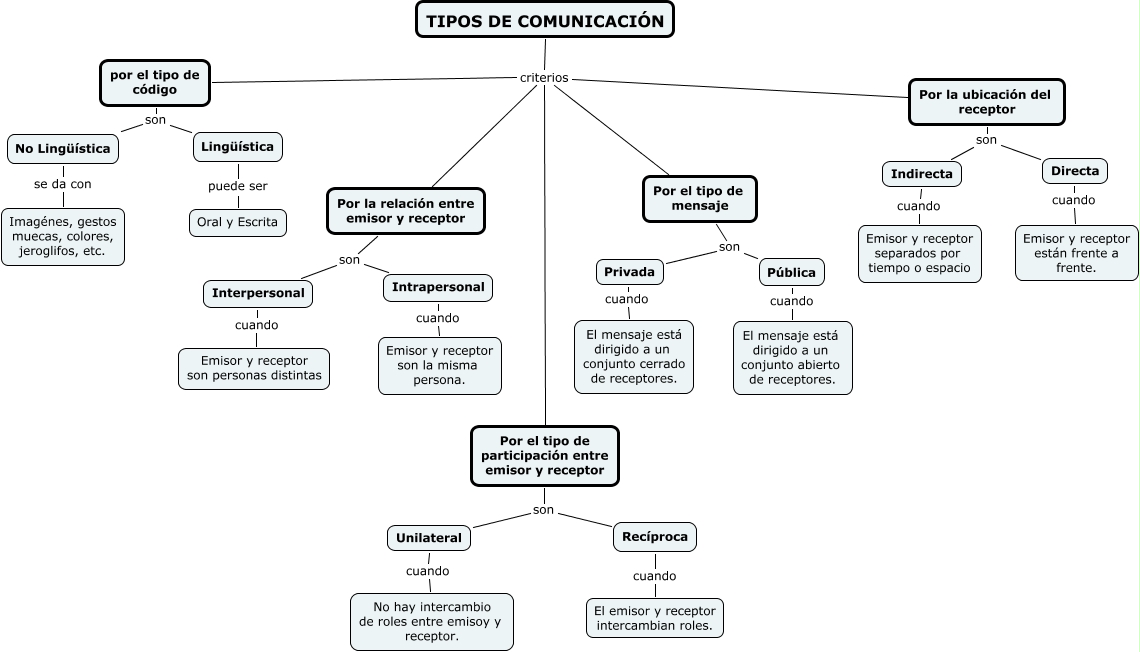 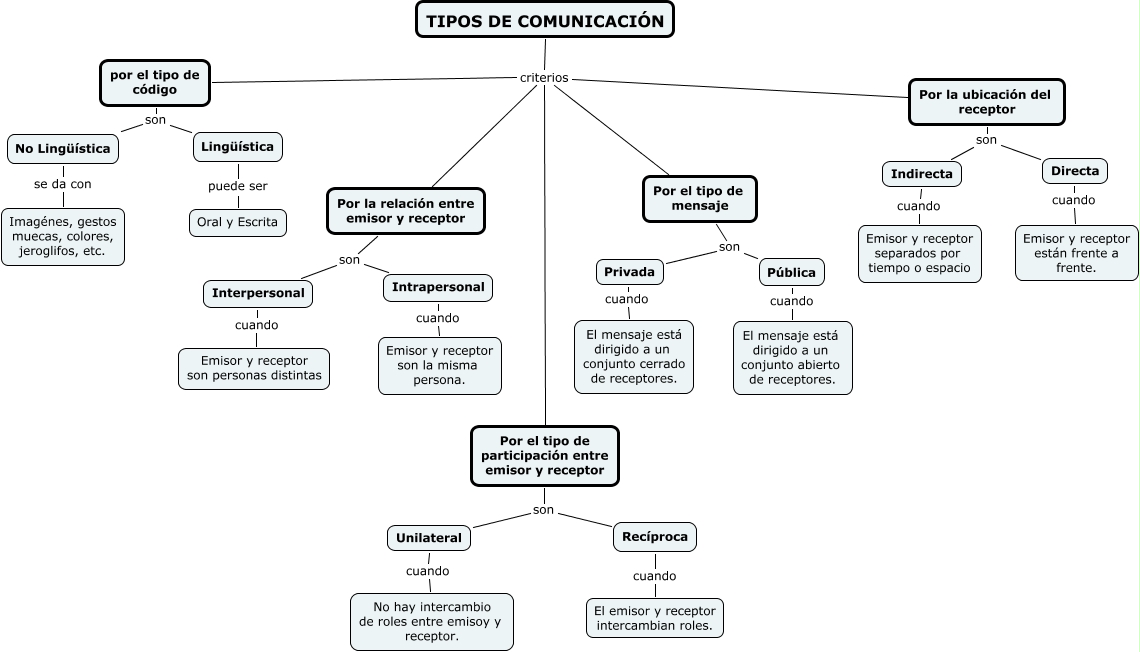 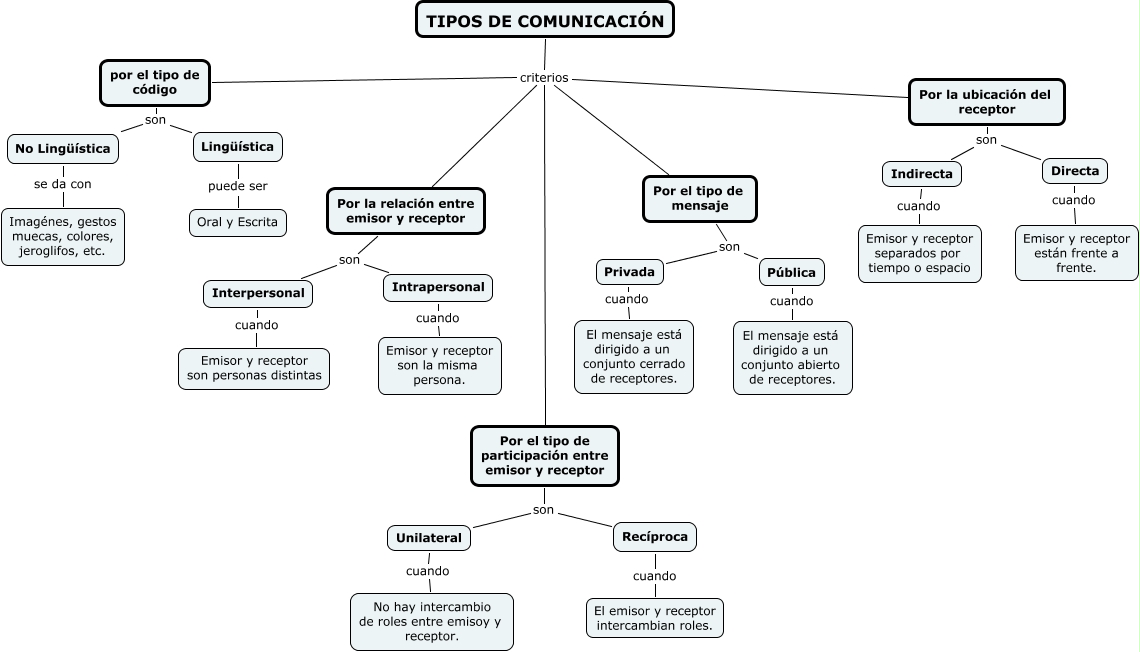 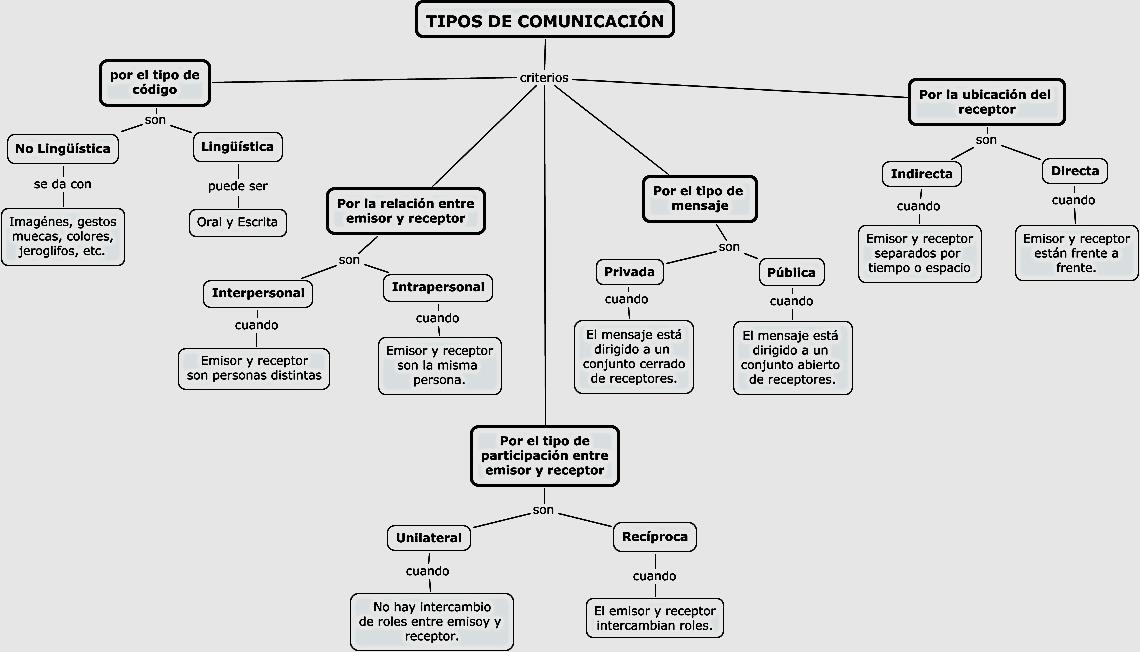 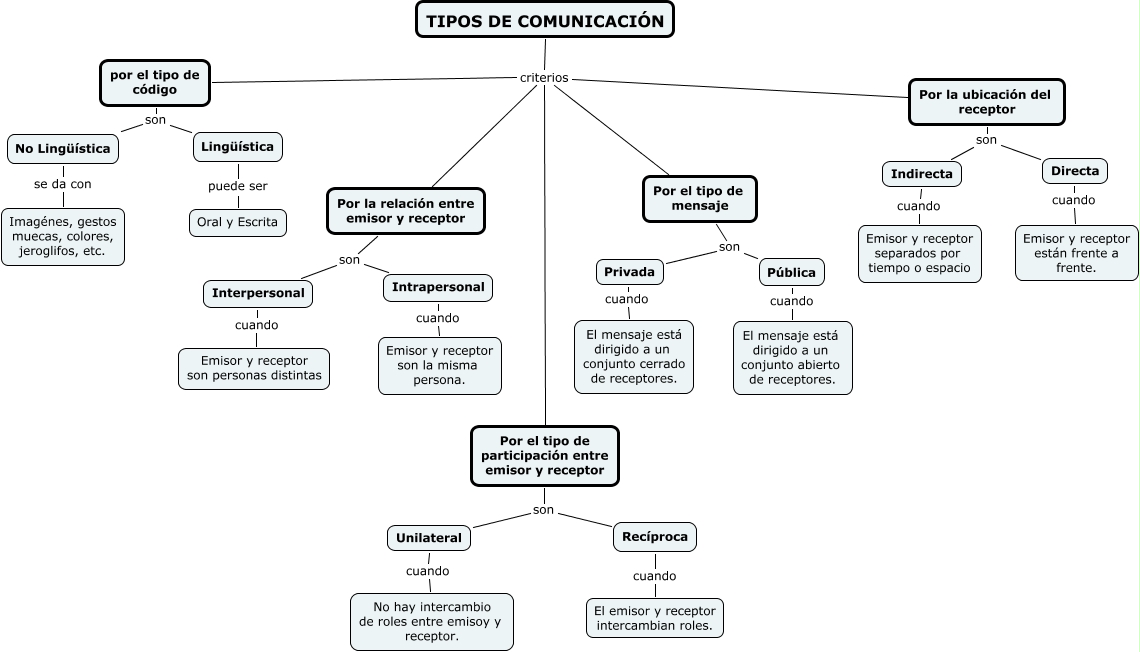 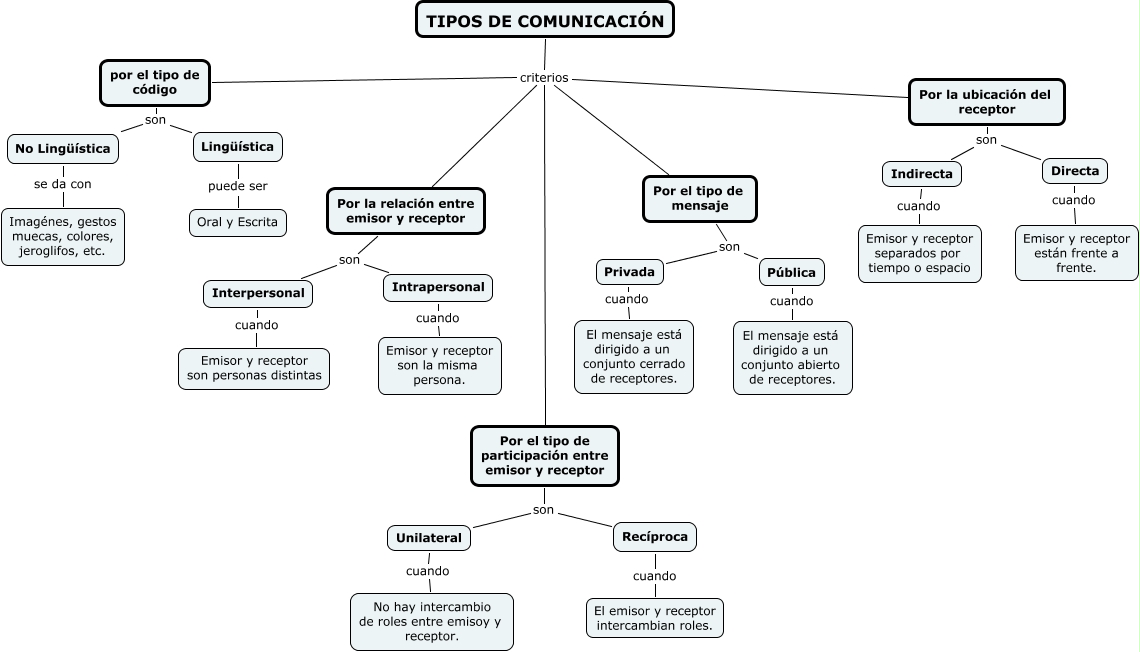